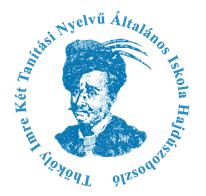 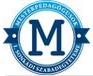 A pedagógiai-szakmai ellenőrzés (tanfelügyelet) és pedagógusminősítés szakterületre vonatkozó, a szakértői feladatokhoz kapcsolódó aktuális jogszabályi háttér rövid összefoglalása, kiemelve a változásokat
Összeállította:
Erdei Gyula mesterpedagógus
Szaktanácsadó
Sonkádi Szabadegyetem 2015
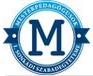 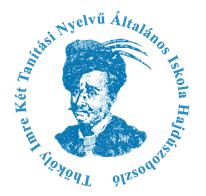 A törvényi eredeti háttér – a kezdetek: 2011-2012
A szakértői, szaktanácsadói, minősítési rendszer:
Törvényi háttér: 			2011. évi CXC törvény
Tanfelügyelet: 			20/2012-es EMMI rendelet
Szakmai támogató rendszer:  	48/2012-es EMMI rendelet
Pedagógus minősítés:		326/2013-as kormány rendelet
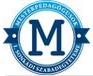 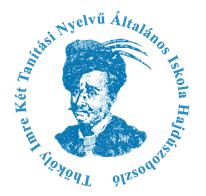 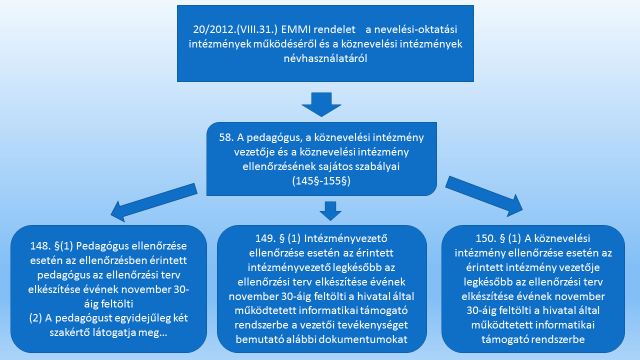 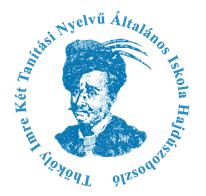 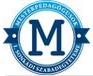 Változás 20/2012. (VIII. 31.) Korm. rendelet 2015. április 22. napjával hatályba lépő módosításának [22/2015. (IV. 9.) EMMI rendelet] magyarázata
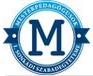 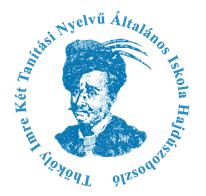 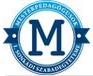 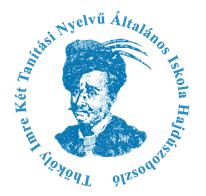 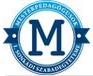 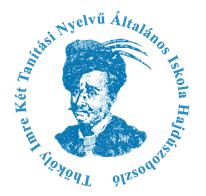 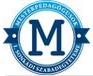 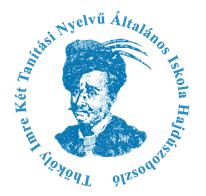 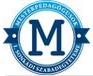 A pedagógusok előmeneteli rendszeréről és a közalkalmazottak jogállásáról szóló 1992. évi XXXIII. törvény köznevelési intézményekben történő 
végrehajtásáról szóló 326/2013. (VIII. 30.) Korm. rendelet 2015. április 17. napjával hatályba lépő módosításának [89/2015. (IV. 9.) Korm. rendelet] 
magyarázata
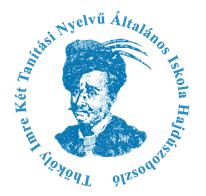 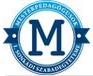 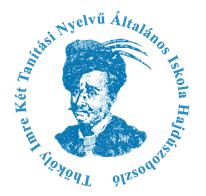 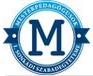 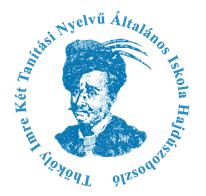 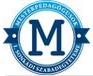 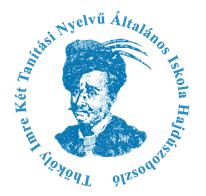 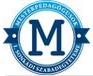 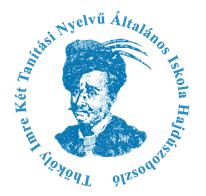 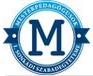 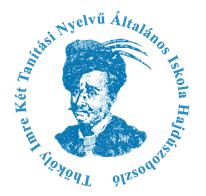 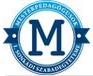 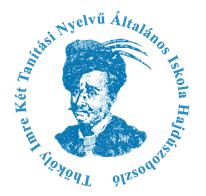 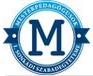 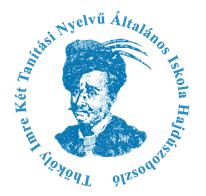 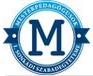 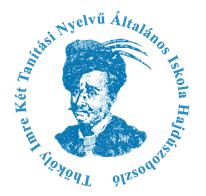 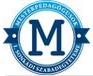 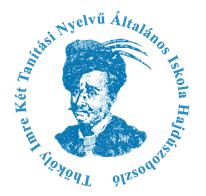 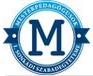 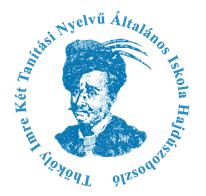 Felhasznált irodalom
20/2012. (VIII. 31.) EMMI rendelet a nevelési-oktatási intézmények működéséről és a köznevelési intézmények névhasználatáról
22/2015. (IV. 21.) EMMI rendelet A nevelési-oktatási intézmények működéséről és a köznevelési intézmények névhasználatáról szóló 20/2012. (VIII. 31.) EMMI rendelet módosításáról
326/2013. (VIII. 30.) Korm. rendelet a pedagógusok előmeneteli rendszeréről és a közalkalmazottak jogállásáról szóló 1992. évi XXXIII. törvény köznevelési intézményekben történő végrehajtásáról
A Kormány 89/2015. (IV. 9.) Korm. Rendelete a pedagógusok előmeneteli rendszeréről és a közalkalmazottak jogállásáról szóló 1992. évi XXXIII. törvény köznevelési intézményekben történő végrehajtásáról szóló 326/2013. (VIII. 30.) Korm. rendelet módosításáról
20/2012 magyarázó tábla segédanyag
326/2012magyarázó tábla segédanyag
*A Rendeletek egyes paragrafusainál nem a teljes szöveg került beírásra, hanem csak az eleje a … esetében! A teljes szöveg a rendeletben olvasható!
A prezentációm az iskola honlapján lesz elérhető 2015. július 30-tól  
www.thokoly.hu
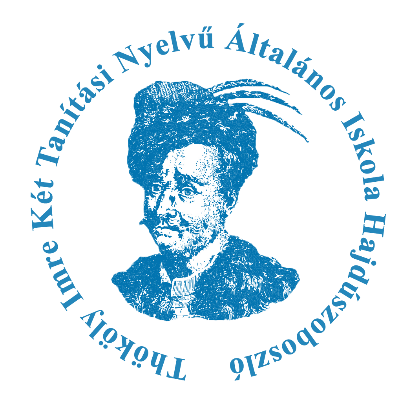 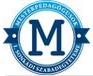 Köszönöm a figyelmet!